Regression Discontinuity: 
A New Quality Improvement Paradigm?
Alexandra Yurkovic, MD and Nick Cordella, MD
CIIS: Implementation in Progress
January 17th 2017
Outline
Current Quality Improvement (QI) Approach 

The Case for Innovation

Intro to Quasi-Experimental Design 

Hospital Readmissions as a Case Study 

Regression Discontinuity and Readmissions

A New Paradigm for Improvement and Implementation
Traditional QI Approach
Plan
Identify Problem 
Propose Plausible Intervention

Do
Implement Pilot Intervention

Study
Unadjusted Pre-Post Analysis  

Act 
Wider Implementation 
Continued Analysis of Efficacy
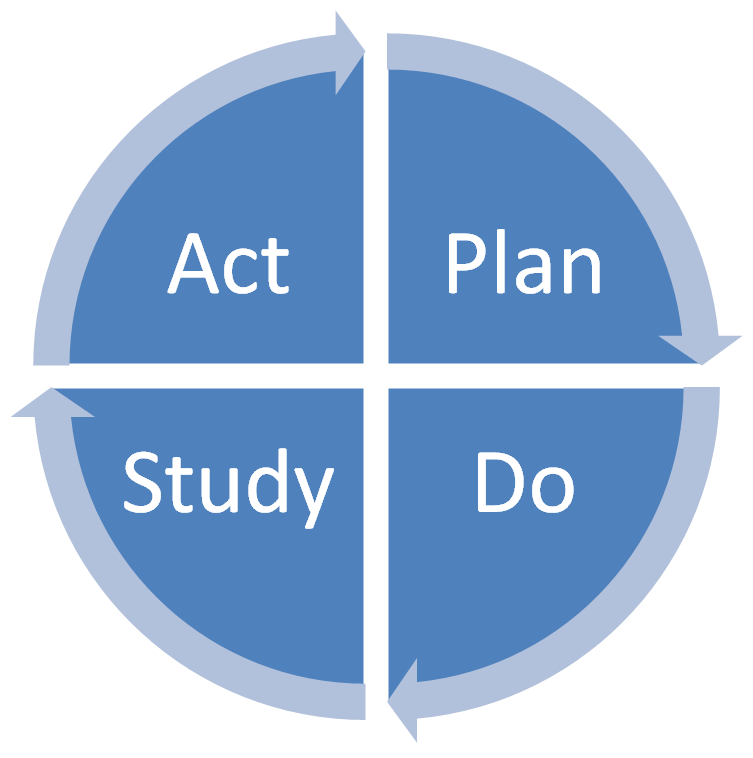 Weakness of Traditional QI
Plan 
Intervention not evidence based

Do
Is intervention actually occurring?
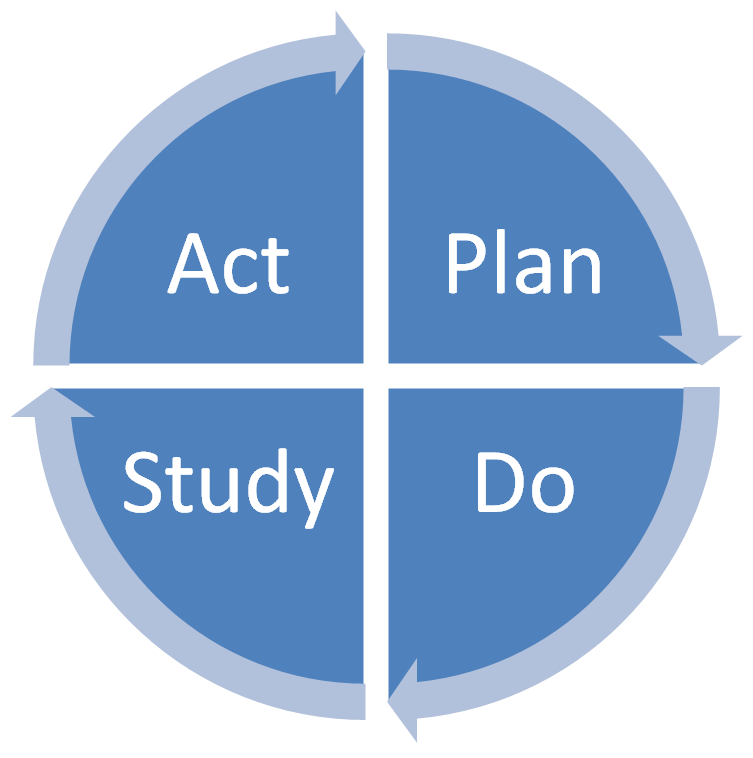 Weakness of Traditional QI
Study
Non-rigorous methods
No control for confounding
Misinterpret seasonal or secular trends

Is the intervention actually improving outcomes?
Unwarranted casual inference 
Waste resources: money, time
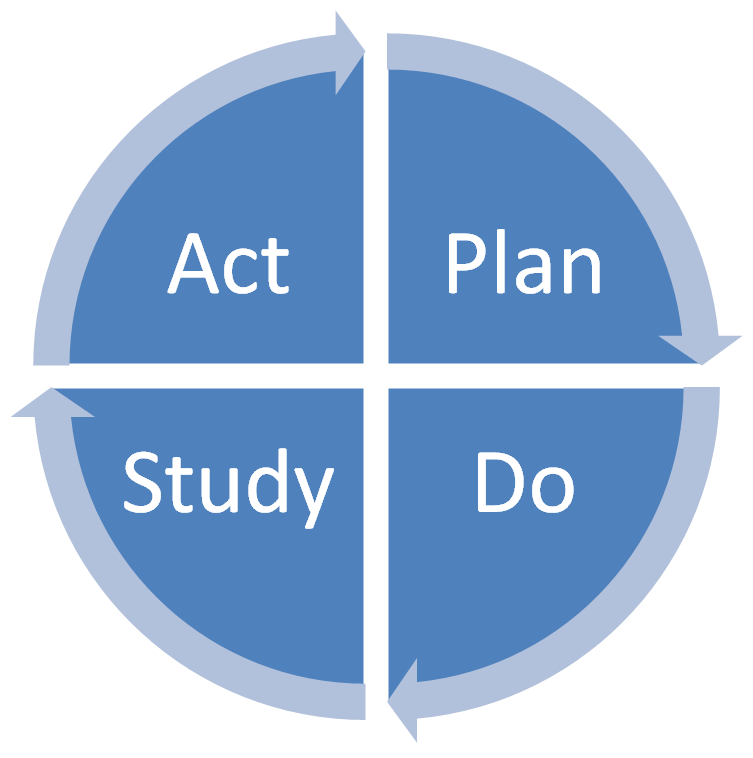 Weakness of Traditional QI
Act
Lacks sustainability/generalizability
No real-time info on efficacy
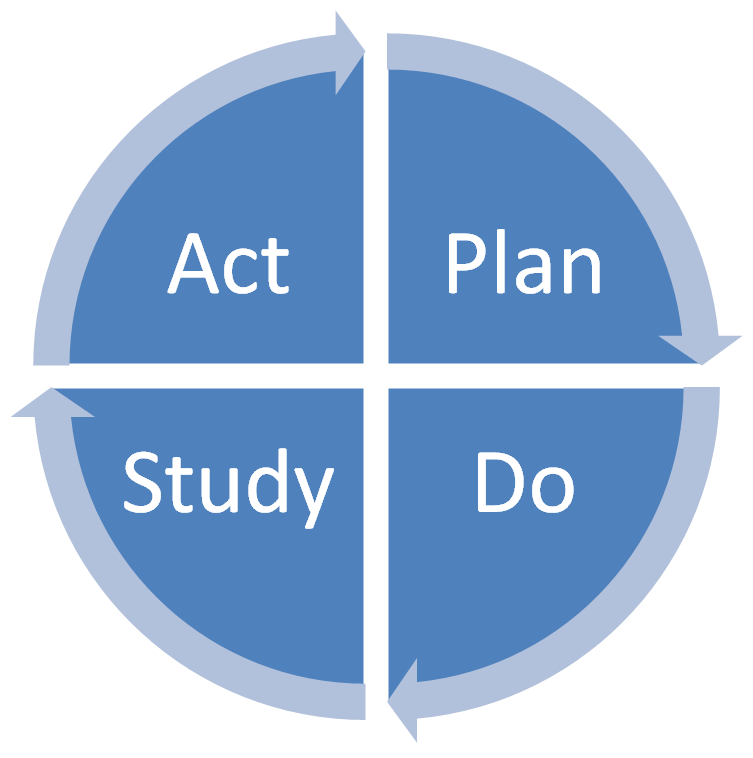 Evaluating QI Programs
Significant Improvement in Outcomes?
YES
NO
YES
Ultimate Goal

Next Step: Generalize and Disseminate
Is improvement attributable to the intervention? No?
Next Steps: Examine and Redesign
Does Not Work

Next Step: Why? Modify Intervention
Successful Implementation?
NO
Other Factors Driving Change

Next Step: Reexamine Assumptions
Poor Implementation

Next Step: Study Barriers
Innovating Quality Improvement
Need a framework to reliably answer those questions of implementation and improvement 

Why?
Isolate what’s actually driving outcomes in a sea of parallel interventions and complex array of confounders 
Improve patient outcomes, increase efficiency

How?
Break down barriers between “QI” and “Research”
New Methodological Toolbox  Quasi-Experimental Designs
Quasi-Experimental Design
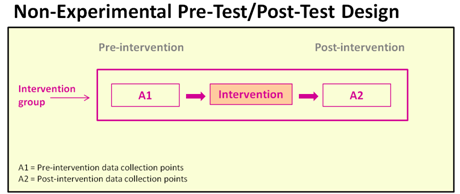 Current 
QI Approach
(Weak)
Quasi-Experimental Design
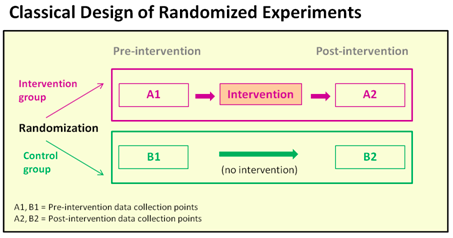 RCTs: Gold Standard (Stongest)
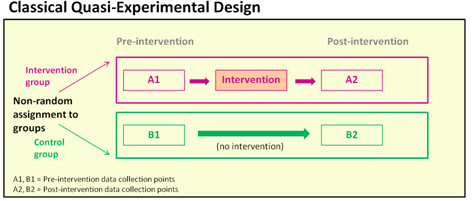 Proposed Approach
(Stronger)
Quasi-Experimental Design
Advantages
Analyze Real World Data 
When RCT not Feasible/Ethical 
No Exclusions  Analyze All-comers
Create/Leverage ‘Natural Experiments’ 
Increase Validity of Conclusions Stronger Causal Inference

Representative Examples
Regression Discontinuity Design (RDD) 
Difference in Difference 
Interrupted Time Series 
Instrumental Variables
[Speaker Notes: Real world data]
CIIS Study: Hospital Readmissions
Introduce real world example of the power of QE analysis 

Multidisciplinary collaboration between clinicians, administration and researchers 

Regression Discontinuity
What is it? 
How to apply RDD to readmissions?
Preventing unnecessary readmissions represents good patient care and will prepare BMC for the future of medicine
Reducing unnecessary readmissions represents good patient care

As healthcare (hopefully?) transforms to global payments, managing hospital (re)admissions remains our most powerful driver for cost savings

Readmissions are an oft-reported metric of hospital quality

Readmissions contribute to patient flow / bed demand challenges, as well as staff and provider morale

BMC has a history of innovation relating to care transitions that can benefit smaller hospitals facing similar challenges
BMC’s centralized readmission prevention strategy seeks to thoughtfully refocus existing resources to address barriers
Focus on the highest-yield patient cohorts, given limited resources

Attention to patient knowledge and understanding, social determinants of health, and clinical factors

Inpatient focus to start (given existing resources that could be re-deployed), with plans to engage with outpatient care management programs as able
14
BMC’s internal Readmissions Risk Assessment rolled out on medical services in Spring 2016, with an update in August 2016
The Readmission Risk Assessment identifies patients at risk for readmission and aligns resources against them
Schematic for revised Readmission Risk Assessment initiative
Launched in 2016 on medical services
Super Utilizers (14-23)
5% of pts	        Readmit rate: 63%
High Risk (9-13) 
15% of pts      Readmit rate : 54%
Readmission Risk Assessment score calculated daily for all medical inpatients
Moderate Risk (4-8)
50% of pts      Readmit rate : 14%
Low Risk (0-3)
30% of pts       Readmit rate : 8%
A variety of evidence-based interventions have been developed and rolled out for the most at-risk medical cohorts
Back to QE Design: Regression Discontinuity
Widely used in econometrics + education
Minimal use in Clinical Medicine/QI 

Quasi-Experimental Design 
Treatment/Intervention allocation by numeric score
Score is measure of clinical or disease severity 

Choose Cutoff Point  
Above Cutoff  Gets Intervention  “Treatment” Group
Below Cutoff  No Intervention  “Control” Group
Individuals just above and below cutoff very similar in measured/unmeasured confounders


Like an RCT at the cutoff point 
Only difference is treatment or no-treatment
Familiar Example: New Drug for Hypertension
Expensive New Drug X 
Measure initial SBP (assignment variable)
Give to patients with SBP>165 (cutoff point) 
Mortality (outcome variable)

Plot Assignment vs. Outcome Variable 
Look for break/ “discontinuity” at cutoff points
Does Drug X change relationship b/t SBP and Mortality?
Cutoff of SBP> 165
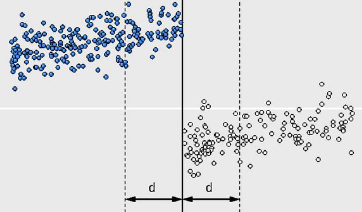 Mortality
Baseline Systolic Blood Pressure
RDD in Readmission
CAVEAT: Preliminary Data 
1 Month  Small Sample Size 

Interpret With Caution
RDD in Readmissions
Calculate Readmission Risk Score (Assignment Variable)

Package of Case Mgmt, Social Work and Pharmacist Interventions (Treatment)

Assign CM, SW and PharmD interventions for those above certain risk threshold (Cutoff) 
Comparing interventions for MR to those for HR (Risk score > 8)
Comparing intervention for HR to those for SU (Risk Score> 13) 

Measure 30-day readmissions (outcome)

Plot Risk Score vs. Readmission Rate
Look for discontinuity at the cut-point(s)
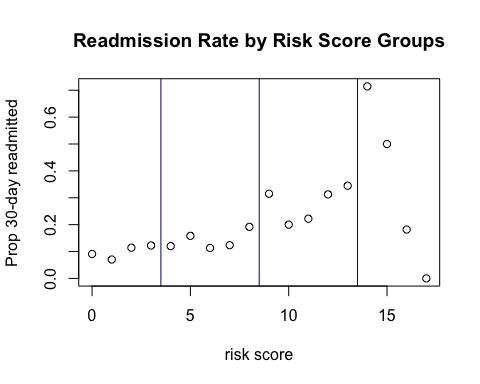 MR
HR
SU
LR
The Fine Print: RDD Assumptions
No existing natural discontinuity at the cutpoint
Analyze historical data (in process) 

Individual and researchers cannot manipulate the score
Not an issue for the risk score  automatically calculated by EMR, score components opaque to clinicians  

Individuals are actually similar near the cutpoint
Compare a few measures variables  Table 1 in an RCT
Acquiring more data, but so far similar across diagnosis/disease characteristics 

Consistency of treatment assignment (next slide)
Did those above threshold actually receive the intervention
Did those below consistently NOT receive the intervention
[Speaker Notes: Change order]
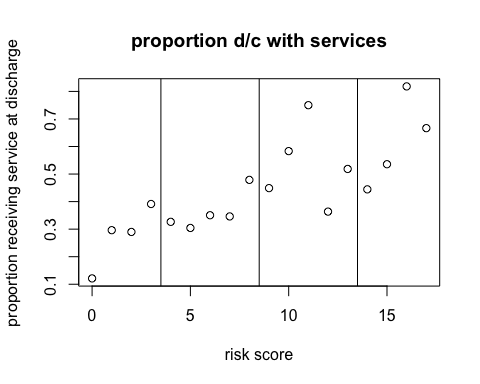 No discontinuity of
 Exposure/Intervention at the
 Cutpoint  Contamination
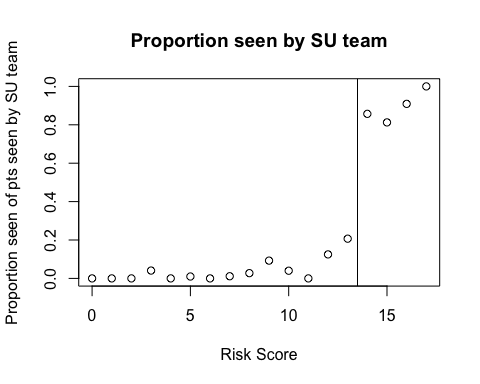 Clear discontinuity of 
 Exposure/Intervention at   
 the Cutpoint  Minimal  
 Contamination
Advantages of RD Design in QI
Made for ‘Real World’ Analysis

Titrate intervention based on resources 
Target to those most in need of treatment
Higher Cutoff for expensive interventions

Real time program analysis
Identify issues in implementation 
Expand Program and readjust cutpoint 

Improved Causal Inference!!
[Speaker Notes: Who needs it most]
A New QI Paradigm
Scores abound in Clinical Medicine
Lab/Clinical Values 
A1C, SBP, BMI 

Prediction Scores 
APACHE, BICEPS, ASCVD

Bold Proposal 
From the Start: Develop QI Intervention Leveraging RD Design
A New QI Paradigm
Example Beyond Readmission
Project to Improve Outpatient HTN Management

Traditional 

Pilot: Shapiro 6C Primary Care Suite Gets a “HTN” Pharmacist 

Measure Mean suite BPs 3 Weeks Before and After Pilot Implementation 
Average BP Decreases by a Few Points 

Maintain expensive intervention, heterogeneous roll-out to different suites, stop collecting data
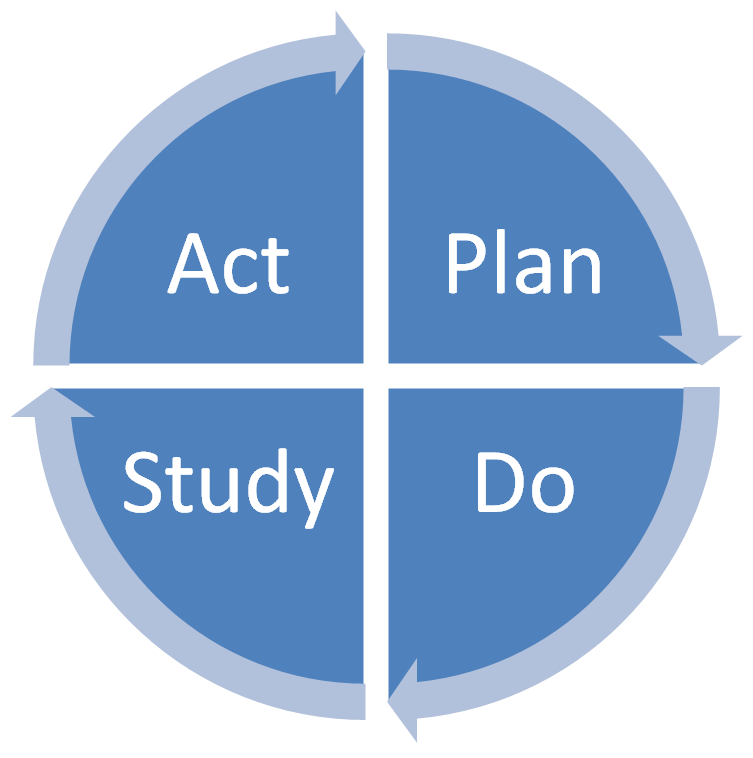 A New QI Paradigm
RD Model

Pilot: Provide Pharmacy Appt. to Patients with SBP > 165

Is Implementation Effective?  Are Patients Going to the Appts? 

Use RDD to make strong causal inference about efficacy of pharmacy appointment 

Expand to other suites and readjust cutpoint to SBP>160

Continuously reanalyze efficacy in real-time
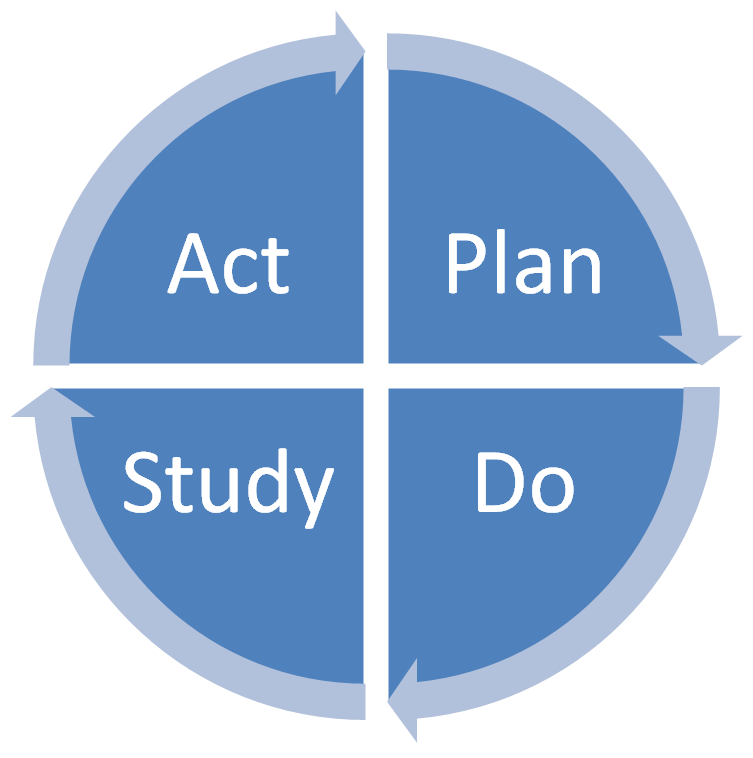 Conclusion
Stay Tuned for Final Readmissions Analysis

Further Break Down Barriers Between:
 Research and QI 
Administration and Academia 

Consider Integrating QE Methods and RDD into the Fabric of Existing QI Practice
Acknowledgments
Allan Walkey

Evans Center for Implementation and Improvement Science (CIIS)

BMC Data Analytics

Readmissions Reduction Team
Hospital Leadership, CM, SW, Pharmacy 

Jacob Bor
Questions?